聯合百科電子出版有限公司
www.udpweb.com.tw
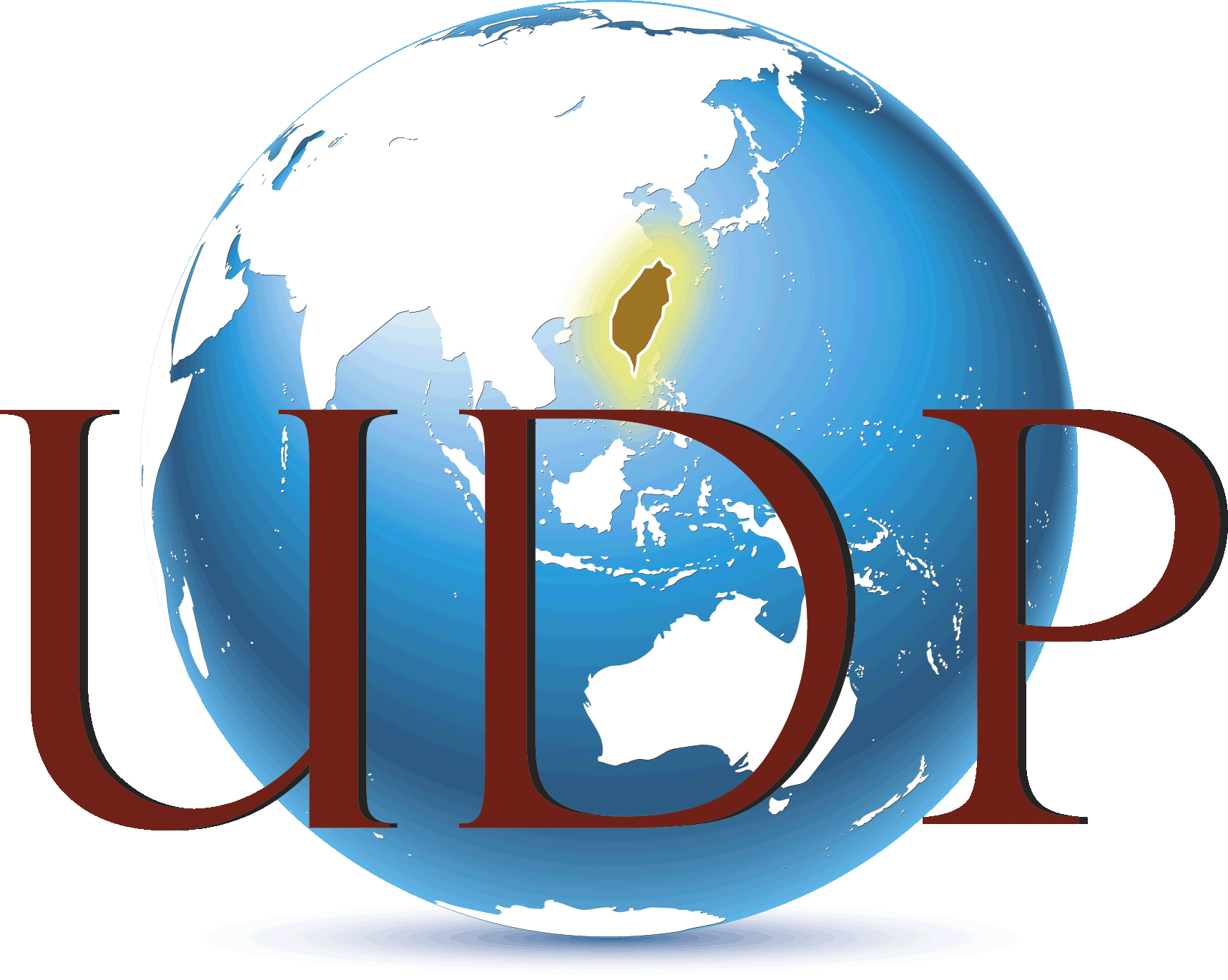 核心業務
2
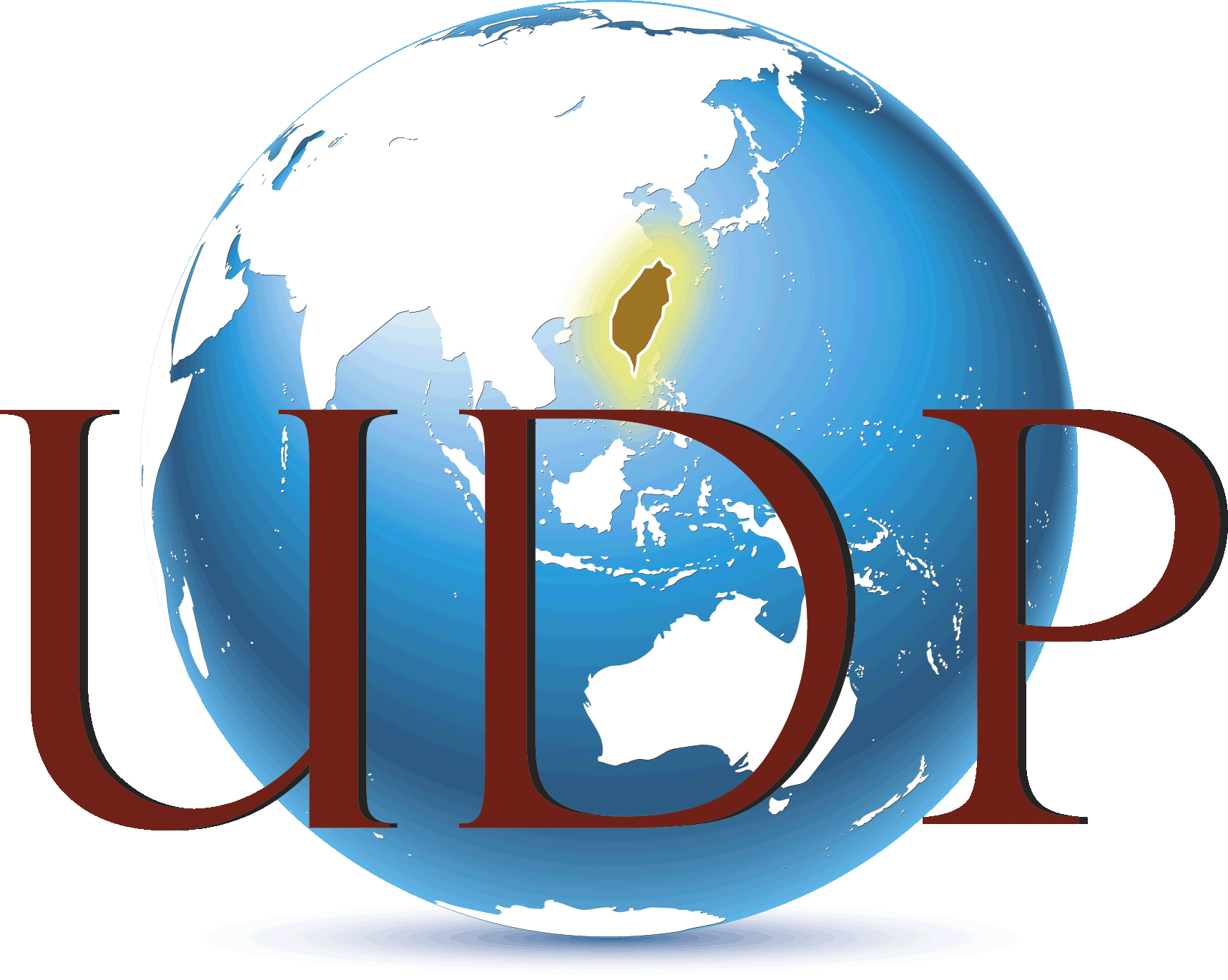 榮譽記錄
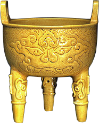 3
全球代表性客戶
4
經典人文學刊庫
人文學最具深度的研究利器!

透視文化長河的電子顯微鏡！
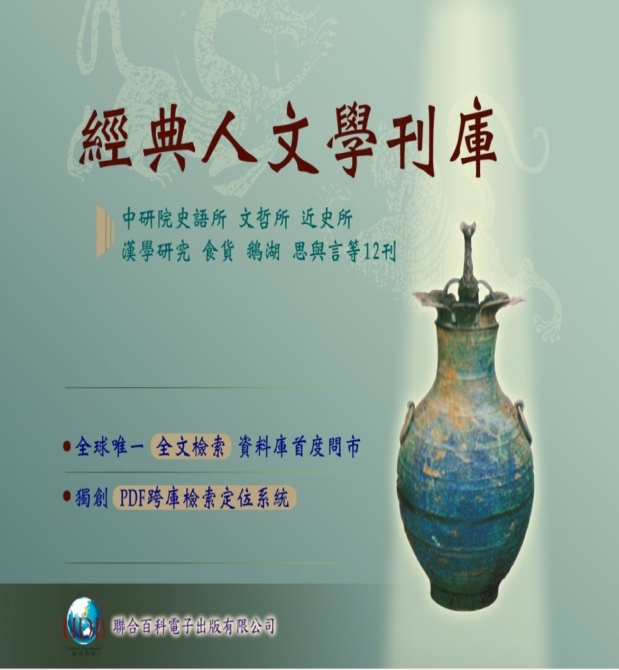 5
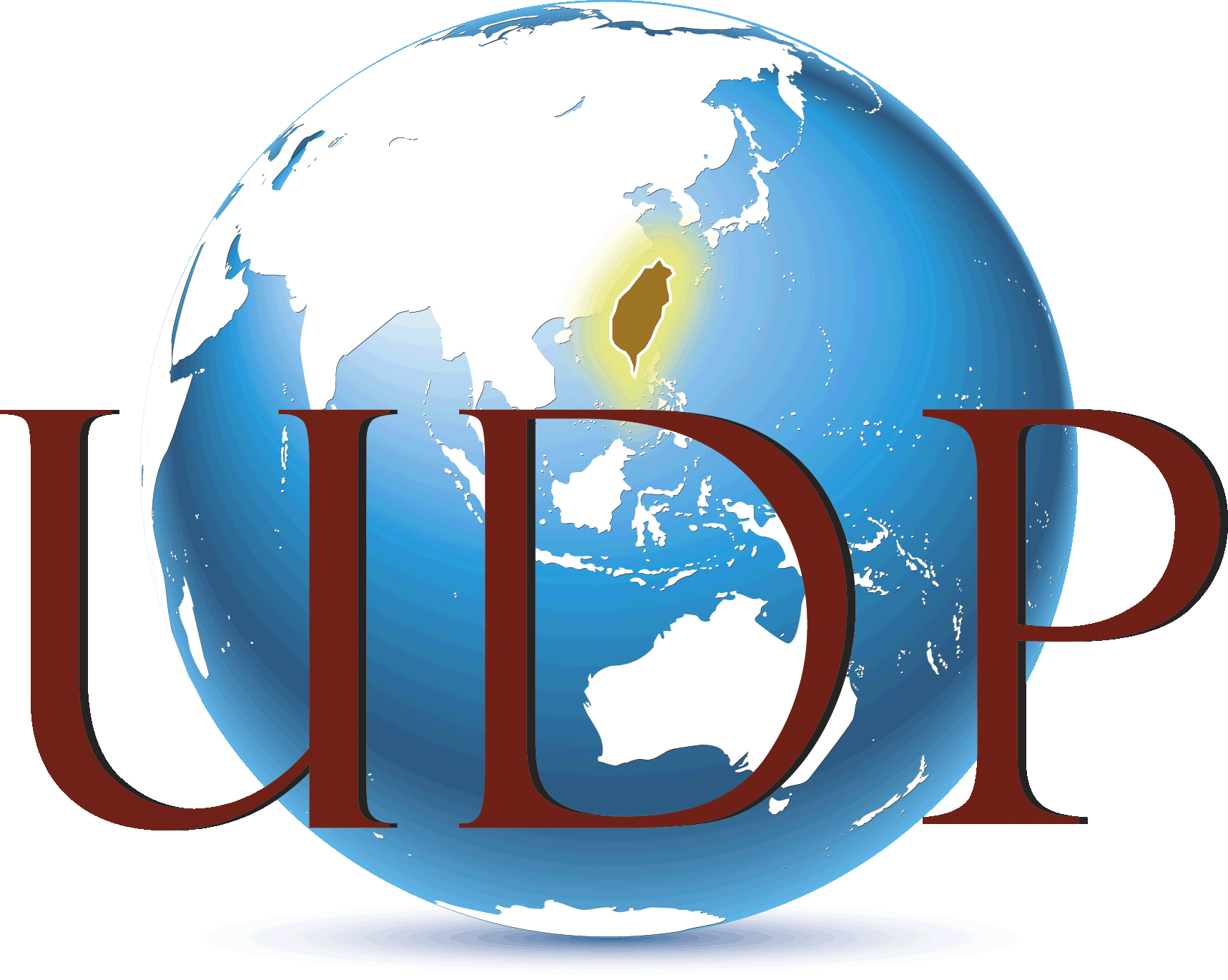 經典人文學刊庫
●中研院核心期刊，完整回溯至創刊號

● 1524期經典現刊/絕刊，從首期到當期，完整保存

● 3億字內文，逐字搜尋效能99%，全球唯一

● 17300篇內文、難字重打處理，精確度99.9%

●高難度圖文重新排版，與原版完全如一

●關鍵詞標示至段落，PDF全文複製超便利
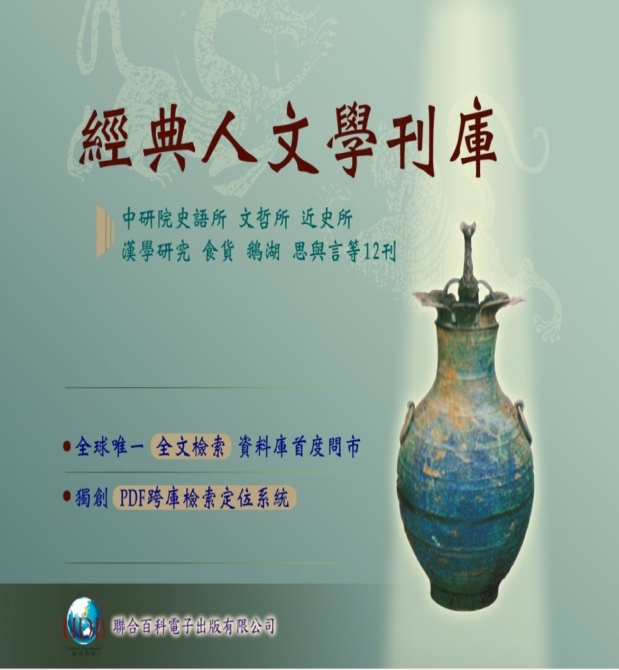 6
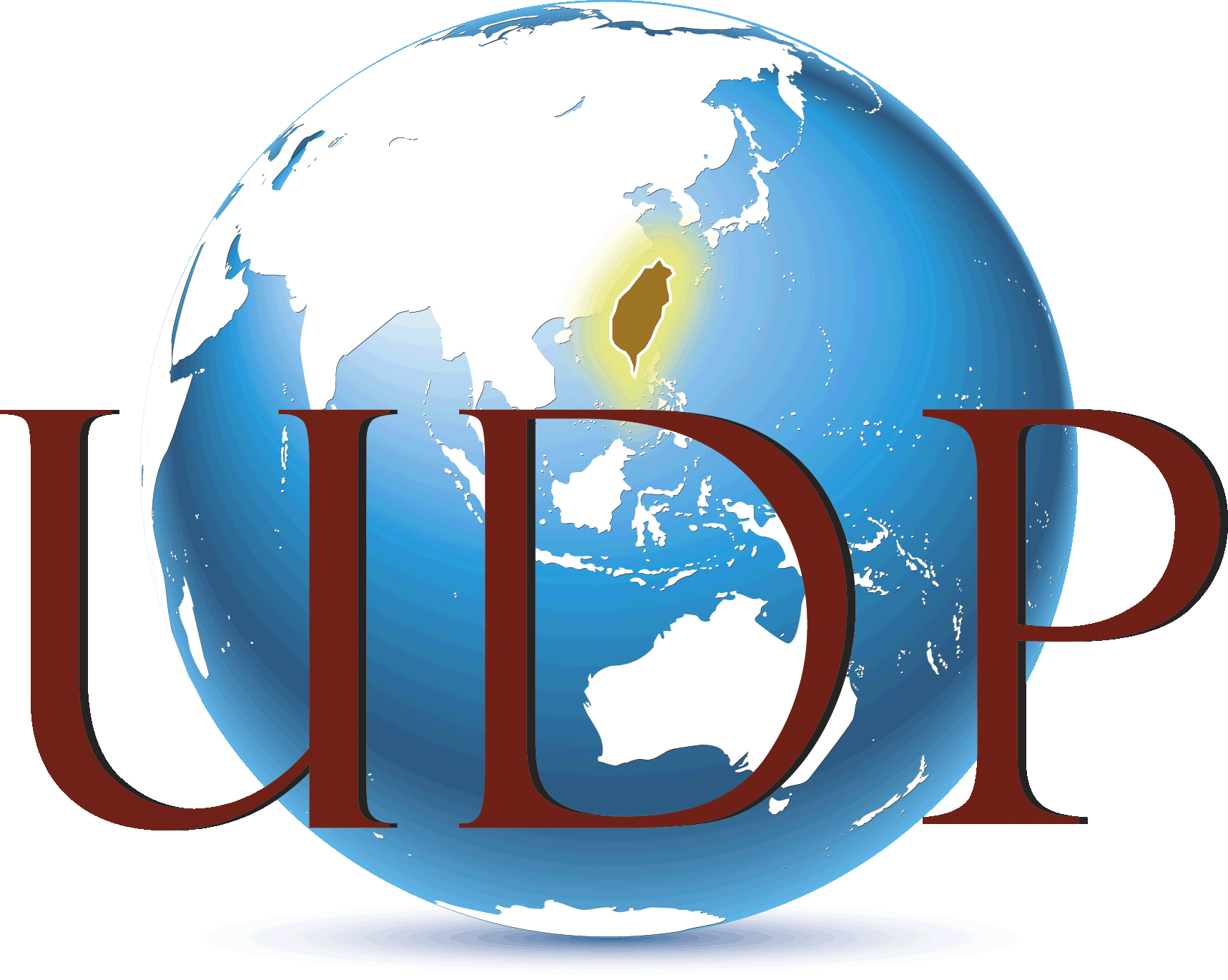 經典人文學刊庫
●中央研究院歷史語言研究所集刊 

●中央研究院中國文哲研究集刊

●中央研究院近代史研究所集刊 

●中央研究院臺灣人類學刊

●中央研究院臺灣史研究

●中央研究院近代中國婦女史研究

●中央研究院口述歷史期刊
 
●中央研究院近代中國史研究通訊
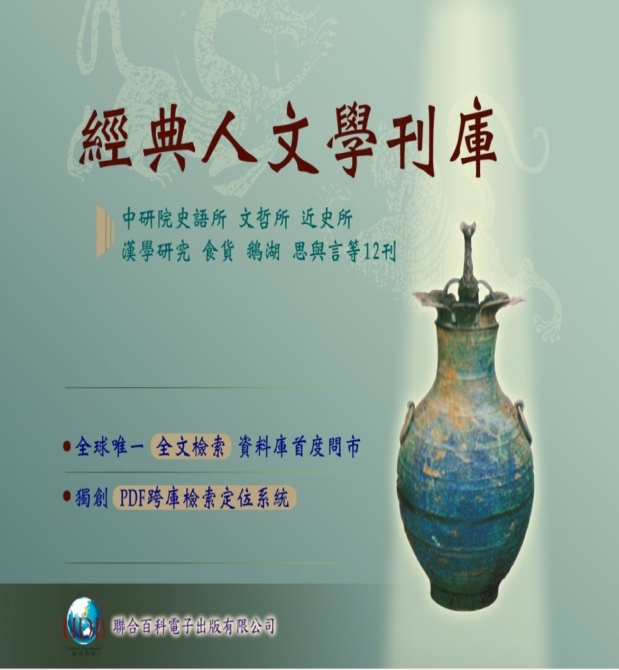 7
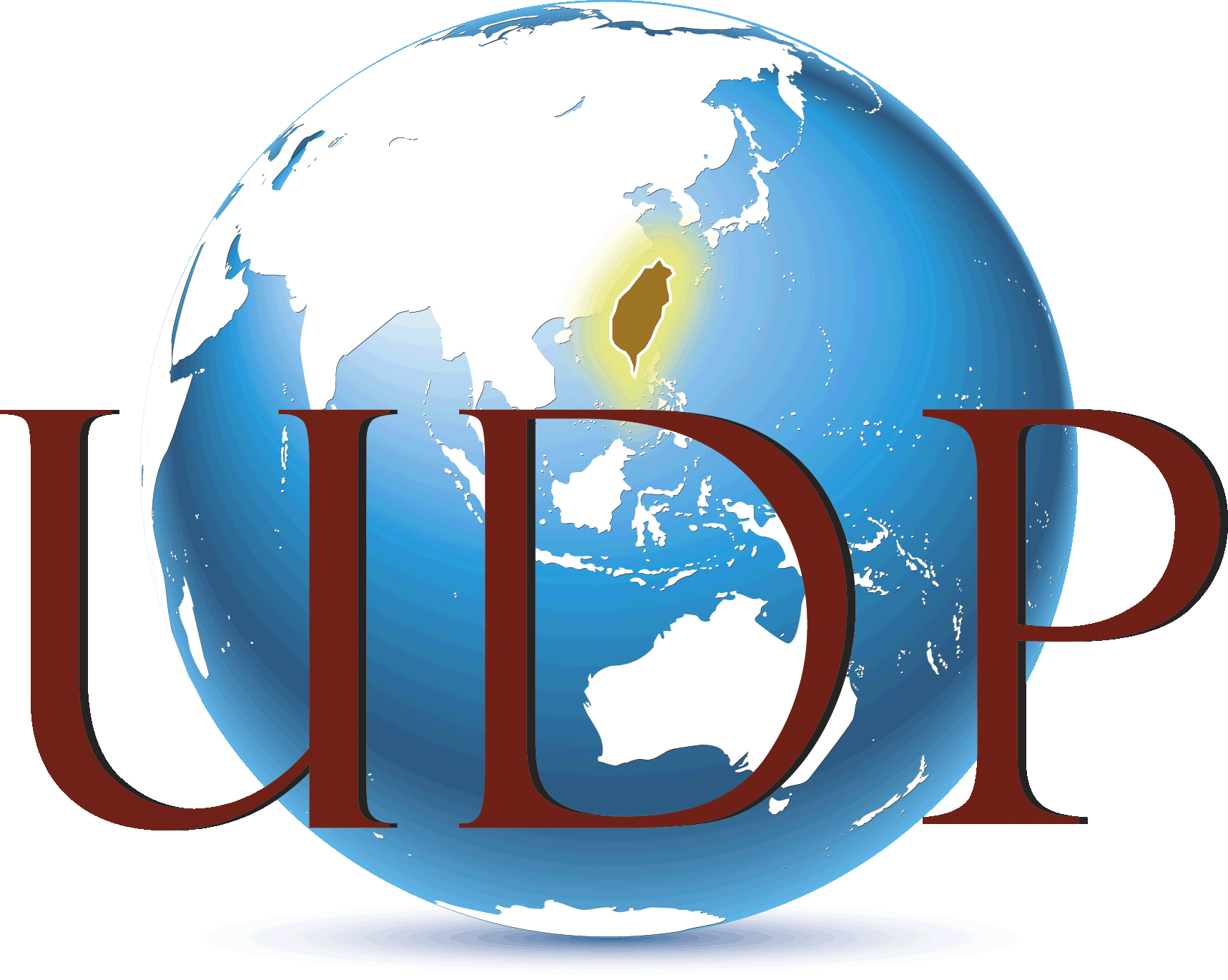 經典人文學刊庫
●漢學研究 

●思與言 
 
●食貨月刊 
 
●鵝湖學誌 
 
●鵝湖月刊 
 
●民俗曲藝
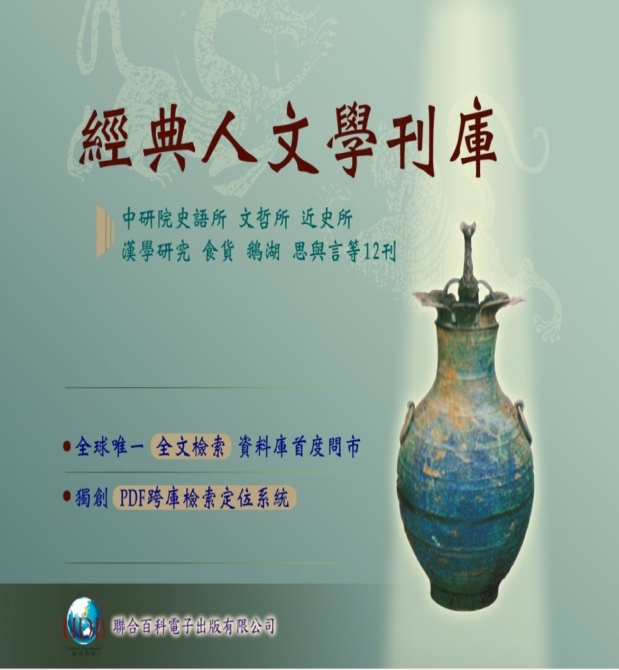 8
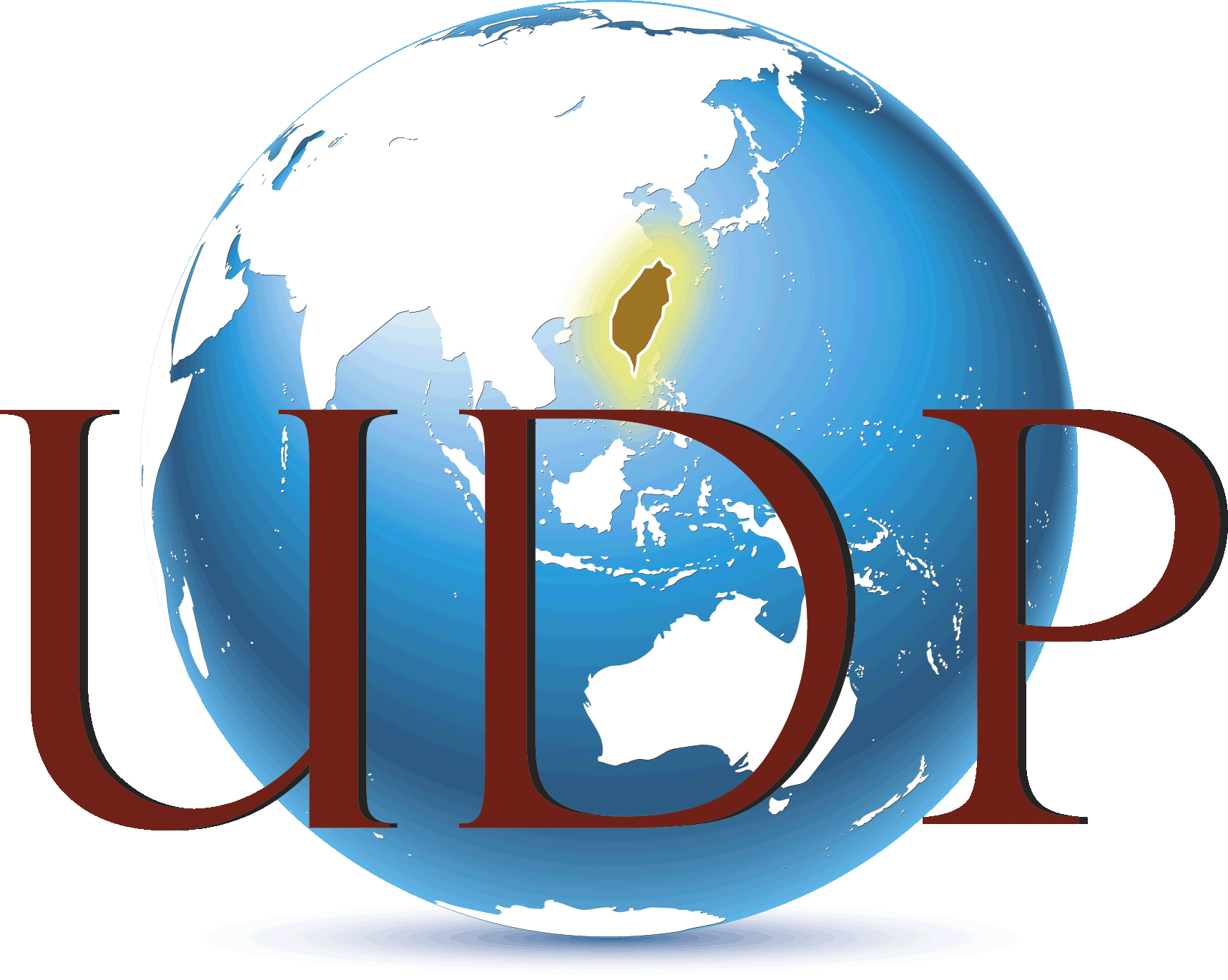 標點版古今圖書集成
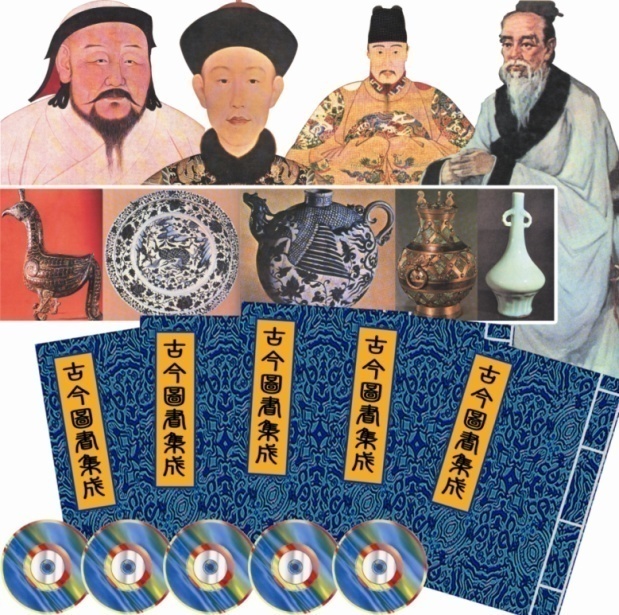 10
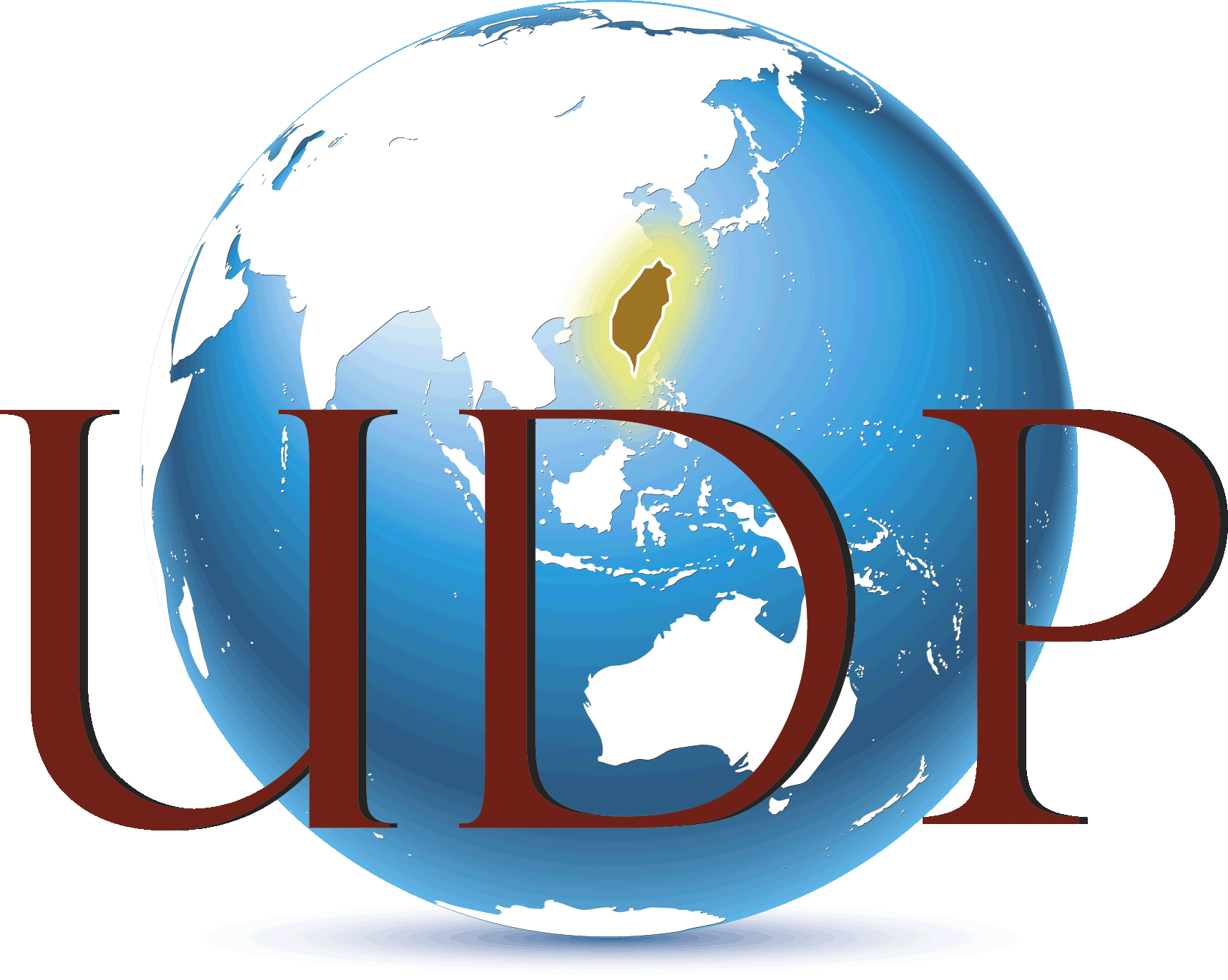 台灣文獻叢刊
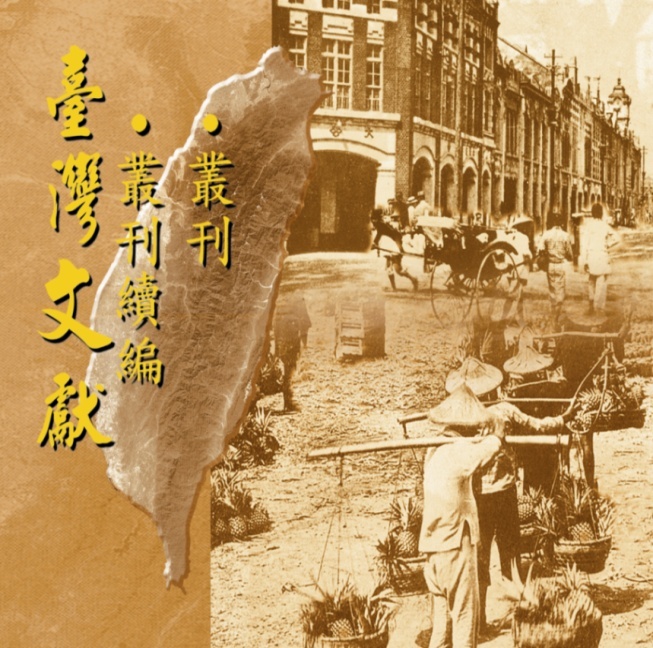 11
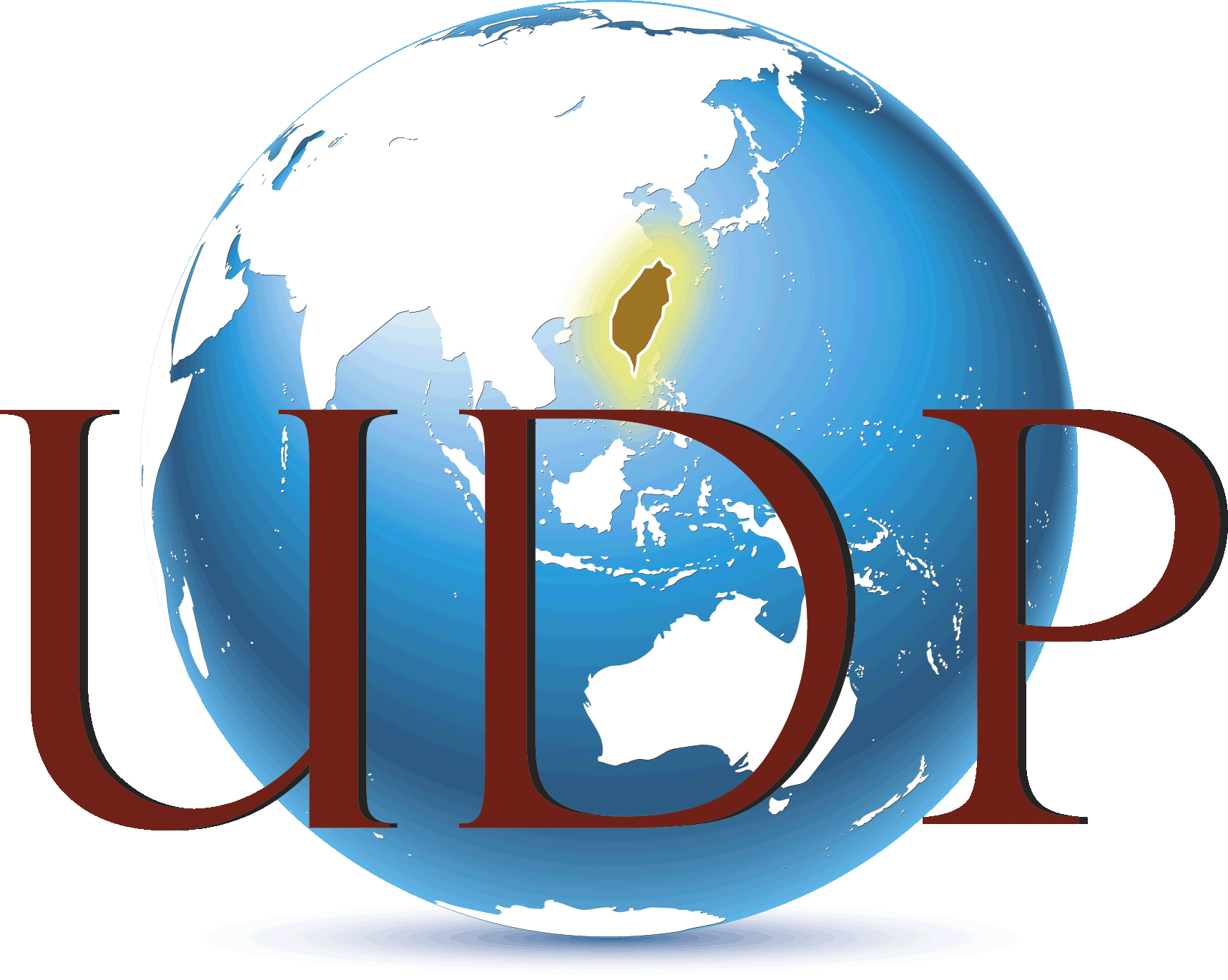 台灣文獻叢刊續編
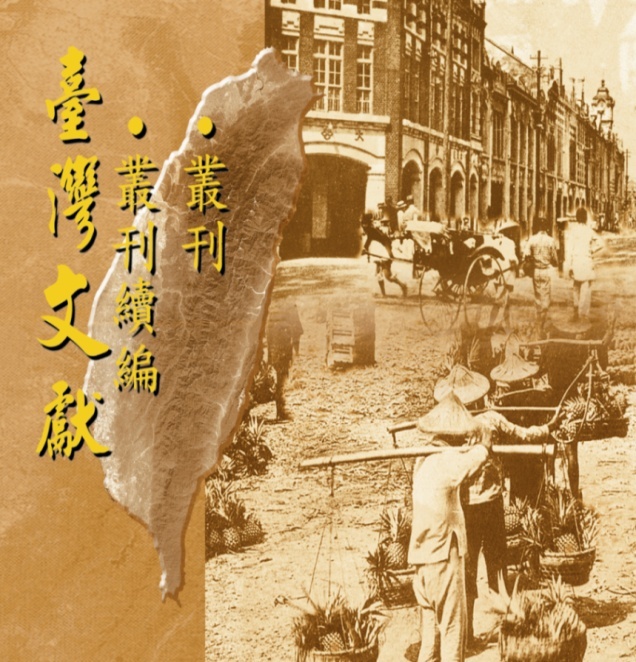 12
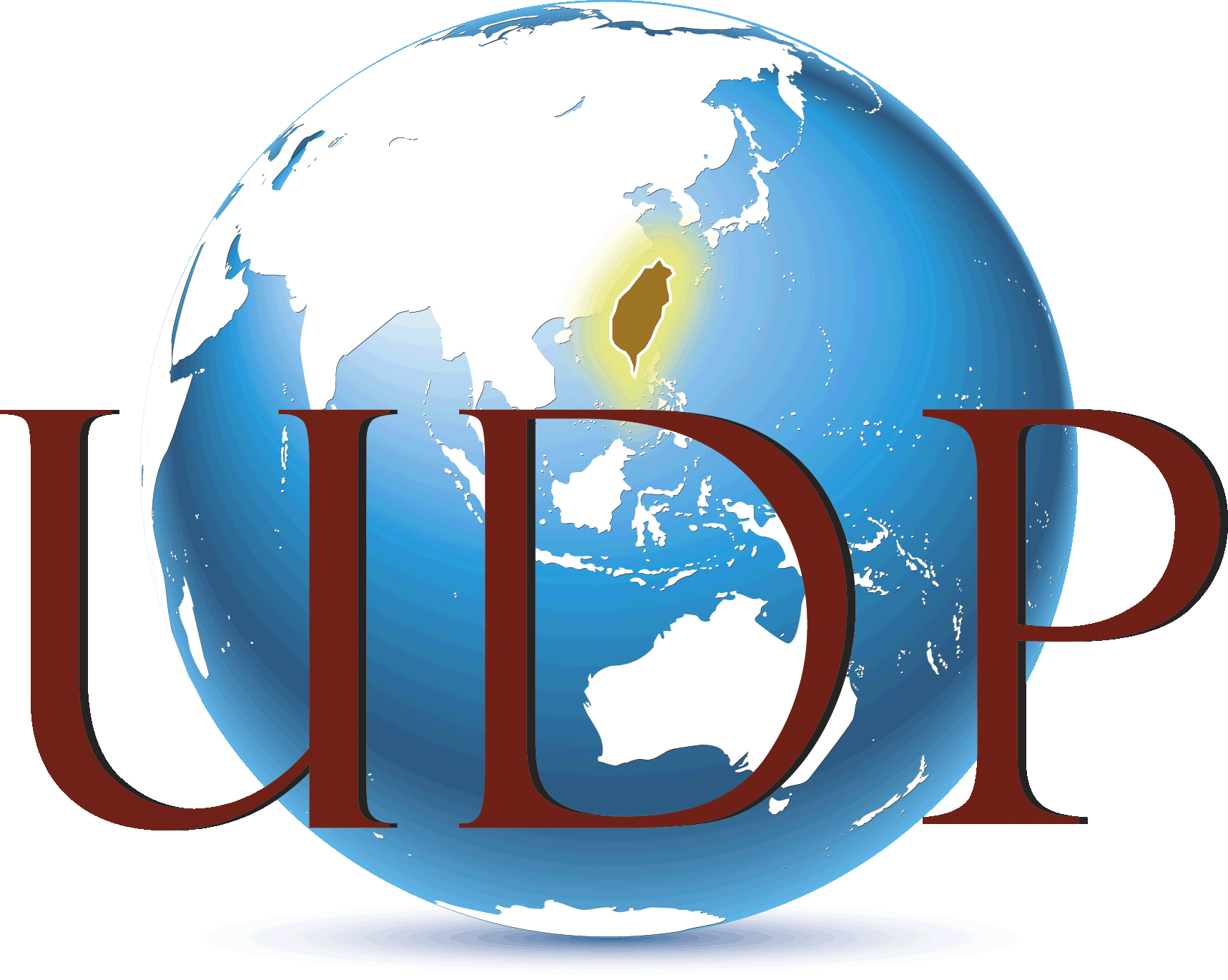 歷代書法碑帖集成
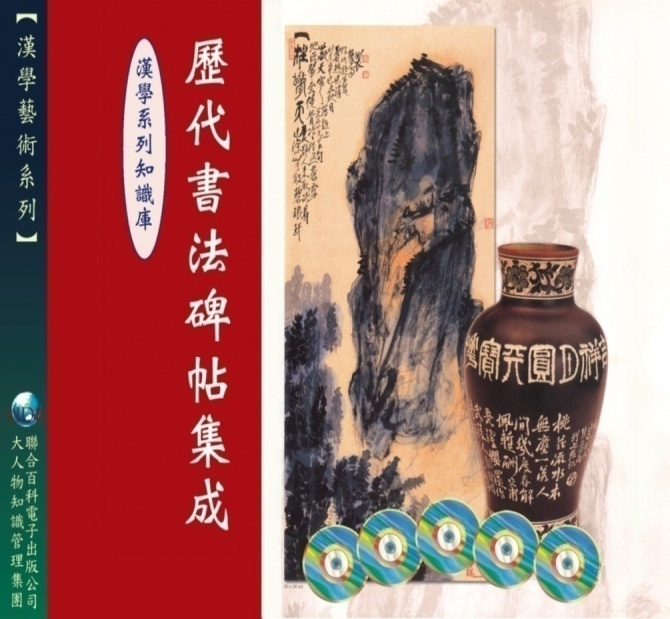 13
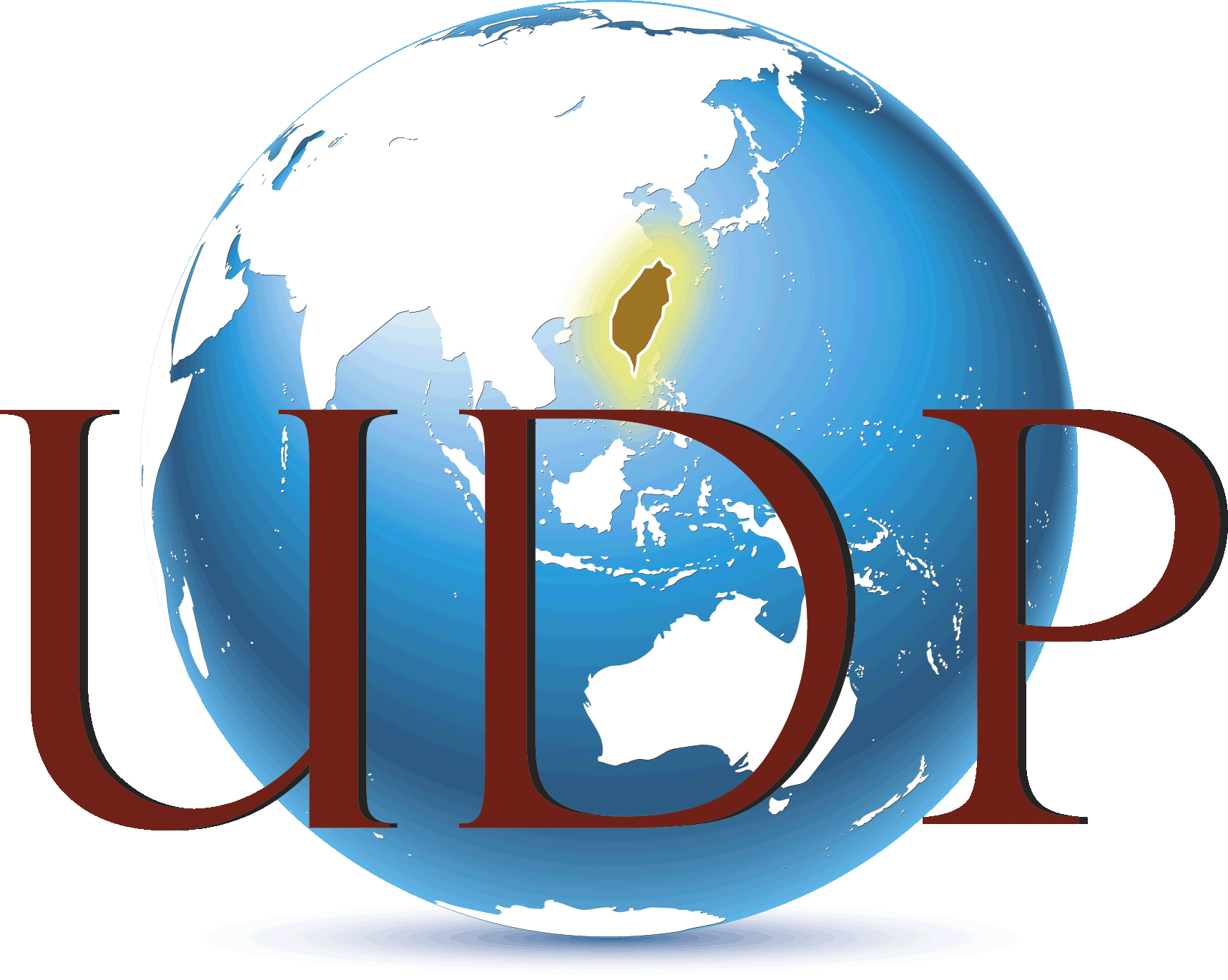 雄獅美術知識庫
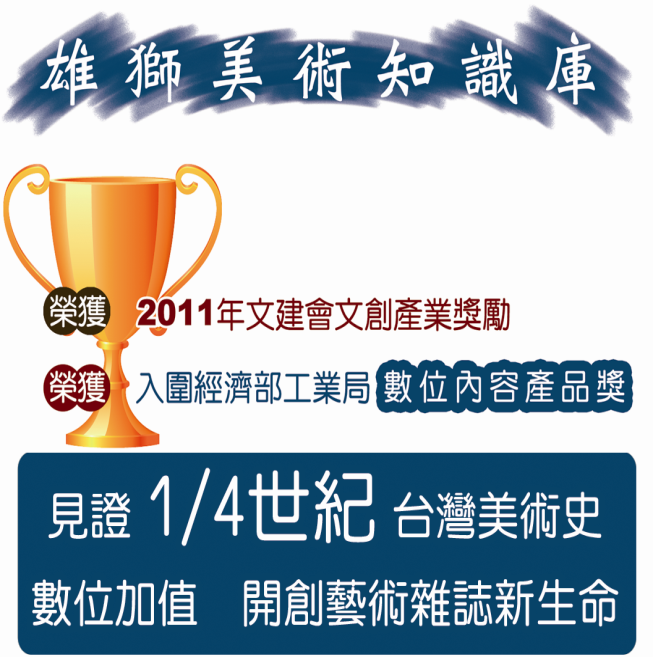 14
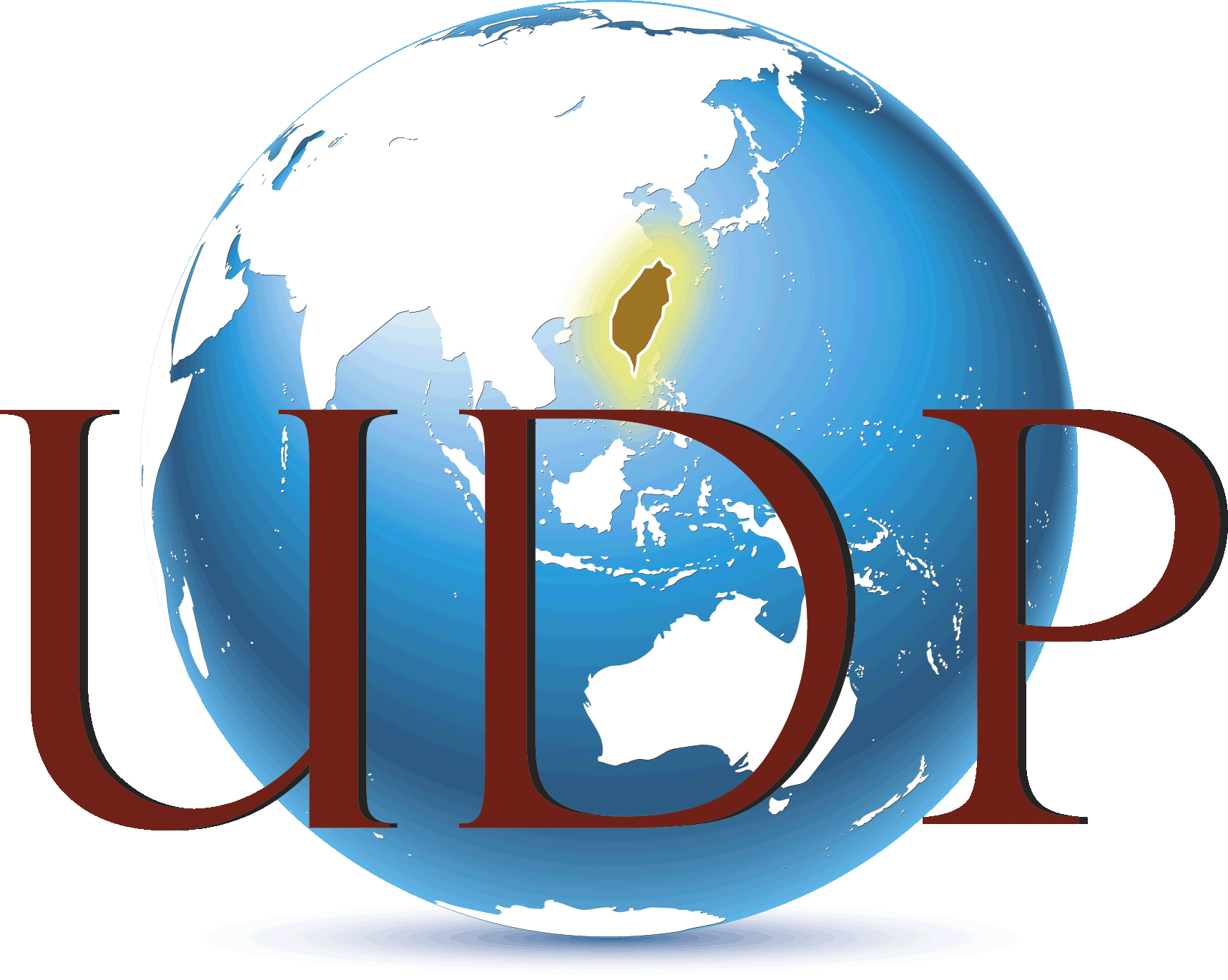 「雅書云」
  通俗漢學平台
    http://www.yaread.com.tw
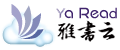 15
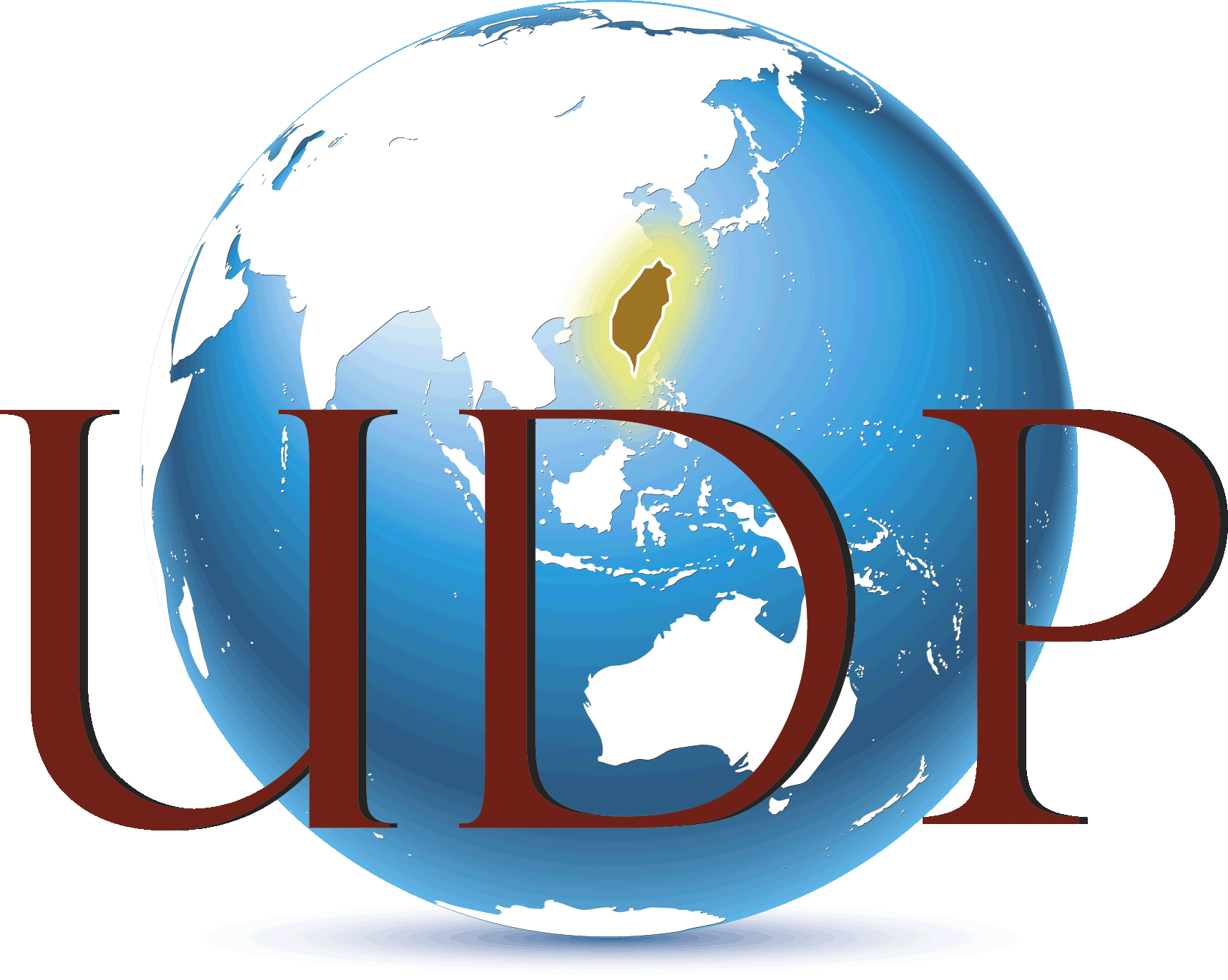 2013/9/30 經濟日報報導
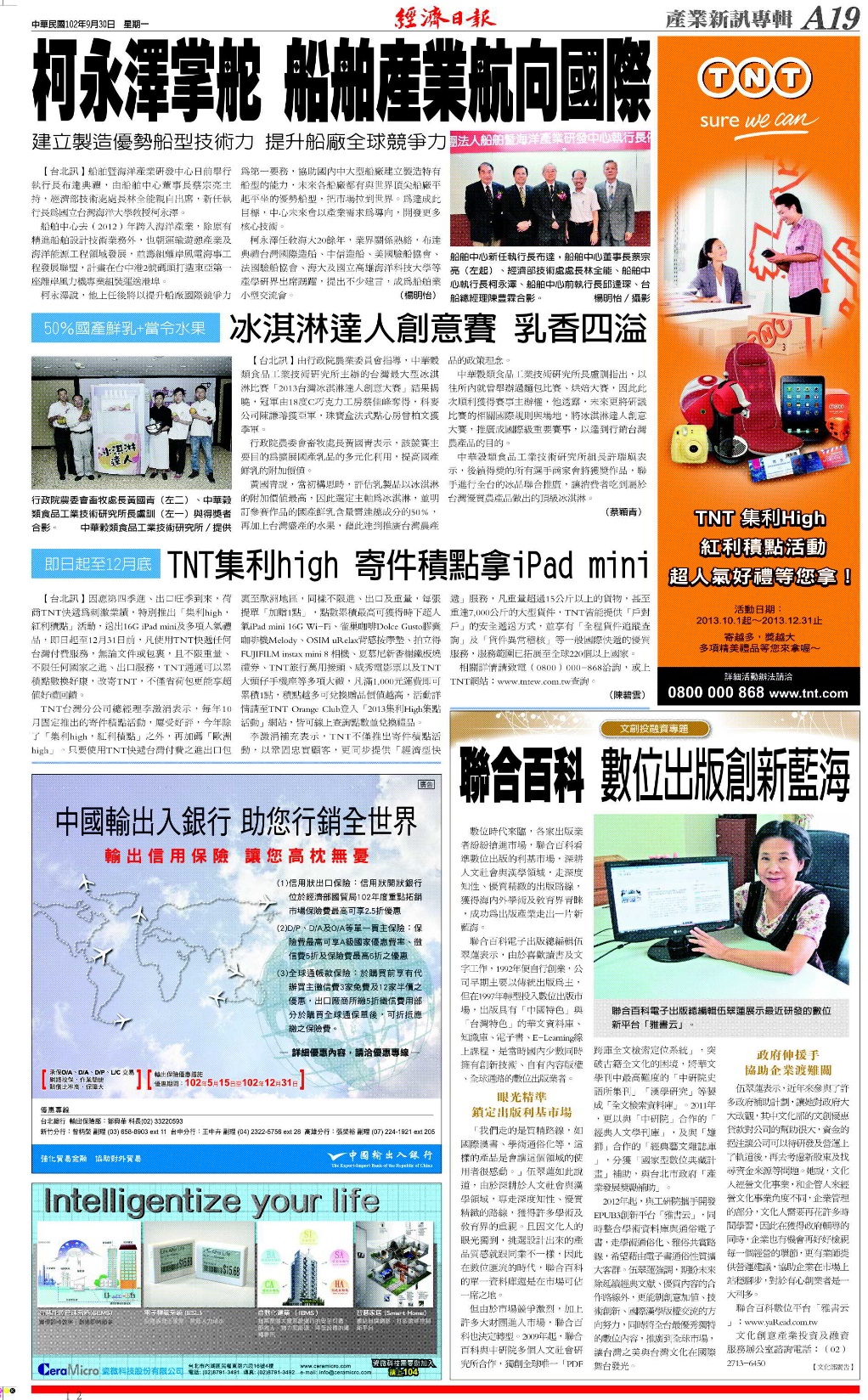 16
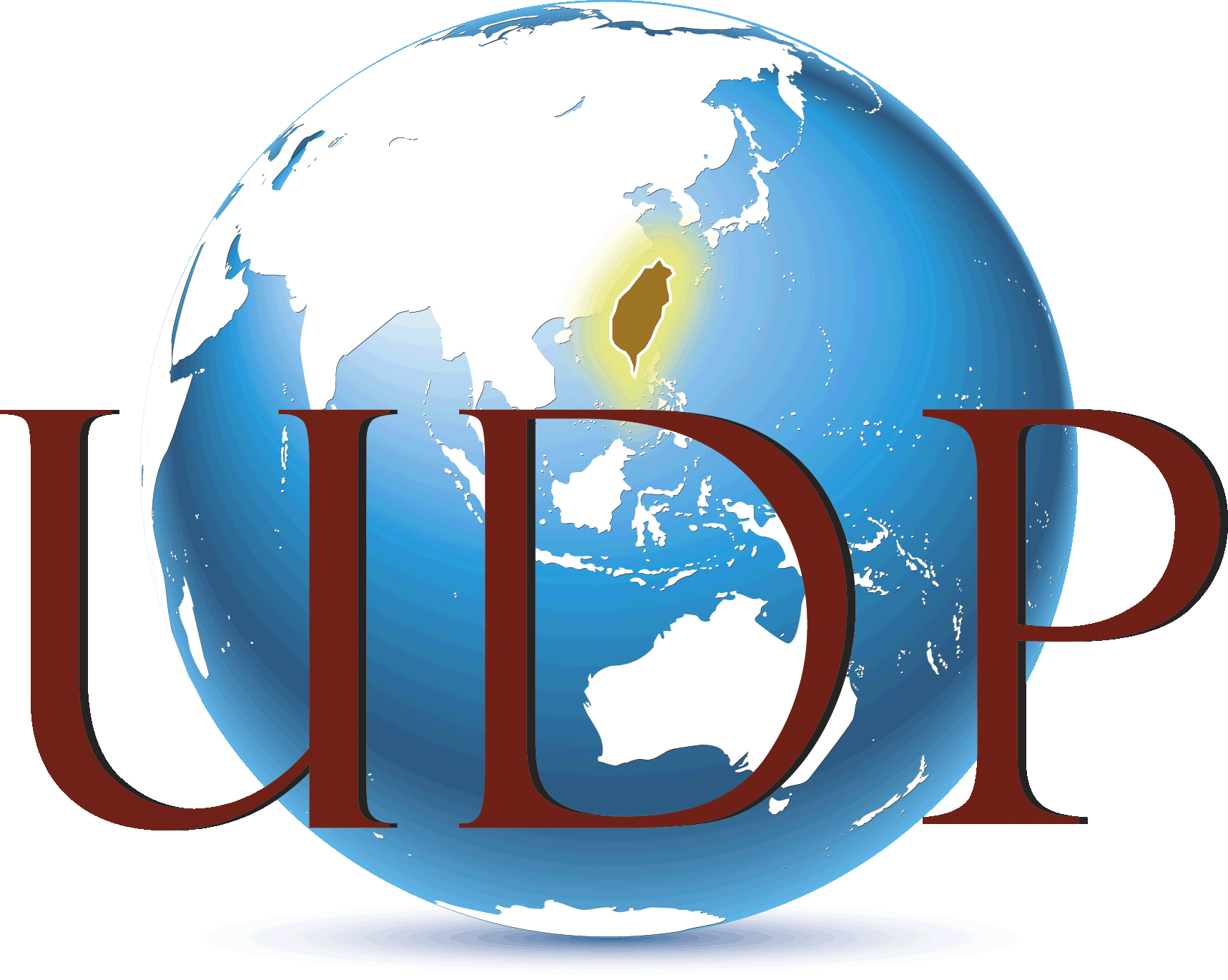 ●整合通俗電子書，學術資料庫，
    以「漢學通俗化」為橋接口
●整合工研院EPUB3最新技術，
    開放性規格，絕對簡便利，全台唯一
●中研院核心期刊，藏書，院士，
    國際漢學大師著作等獨家內容
17
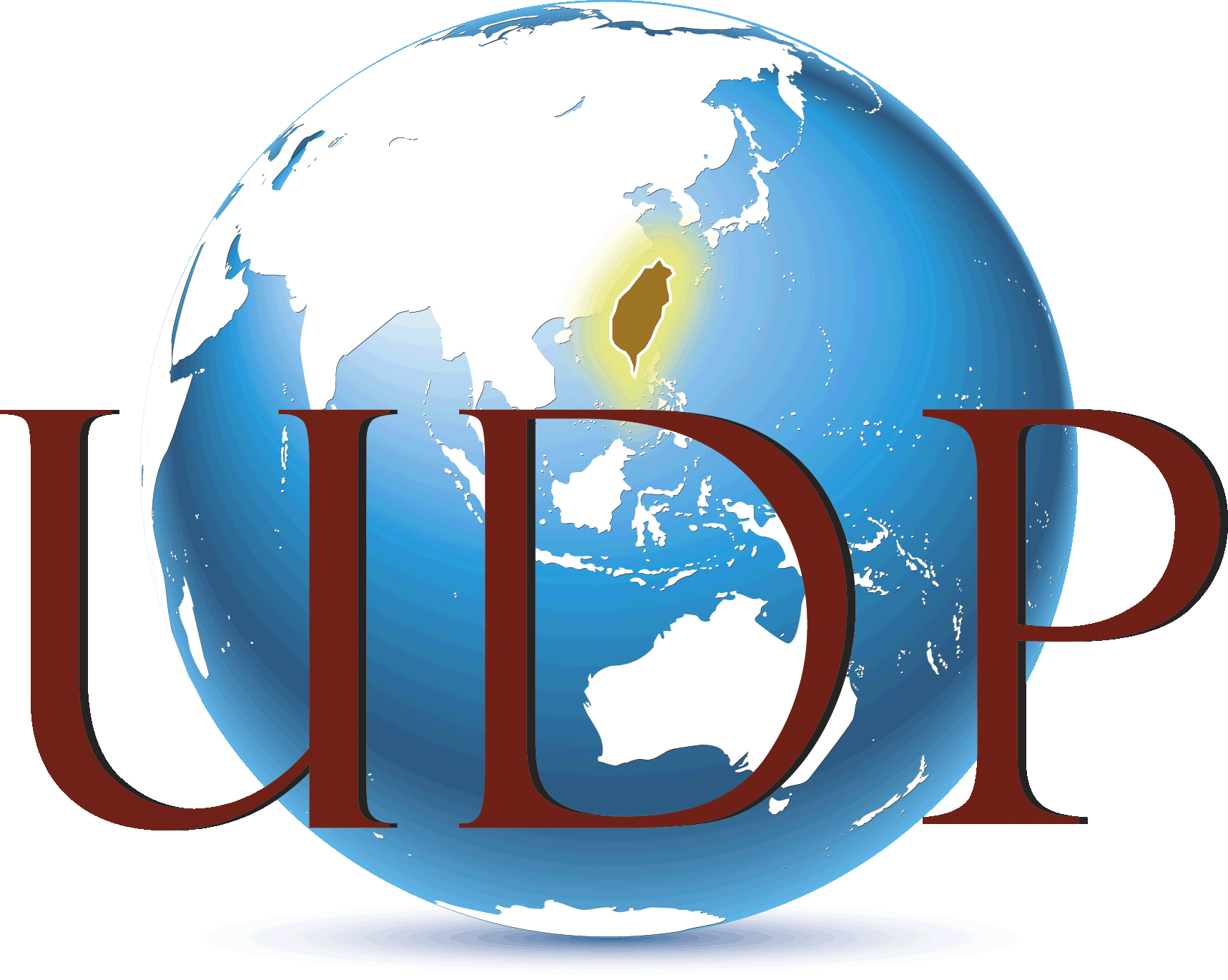 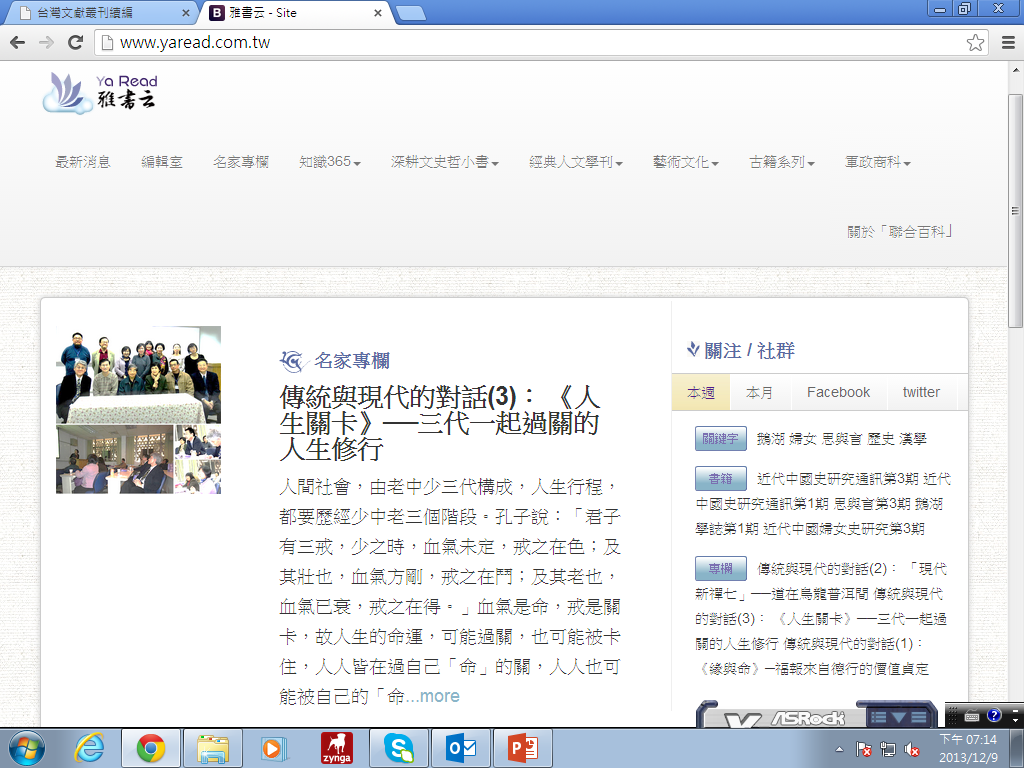 18
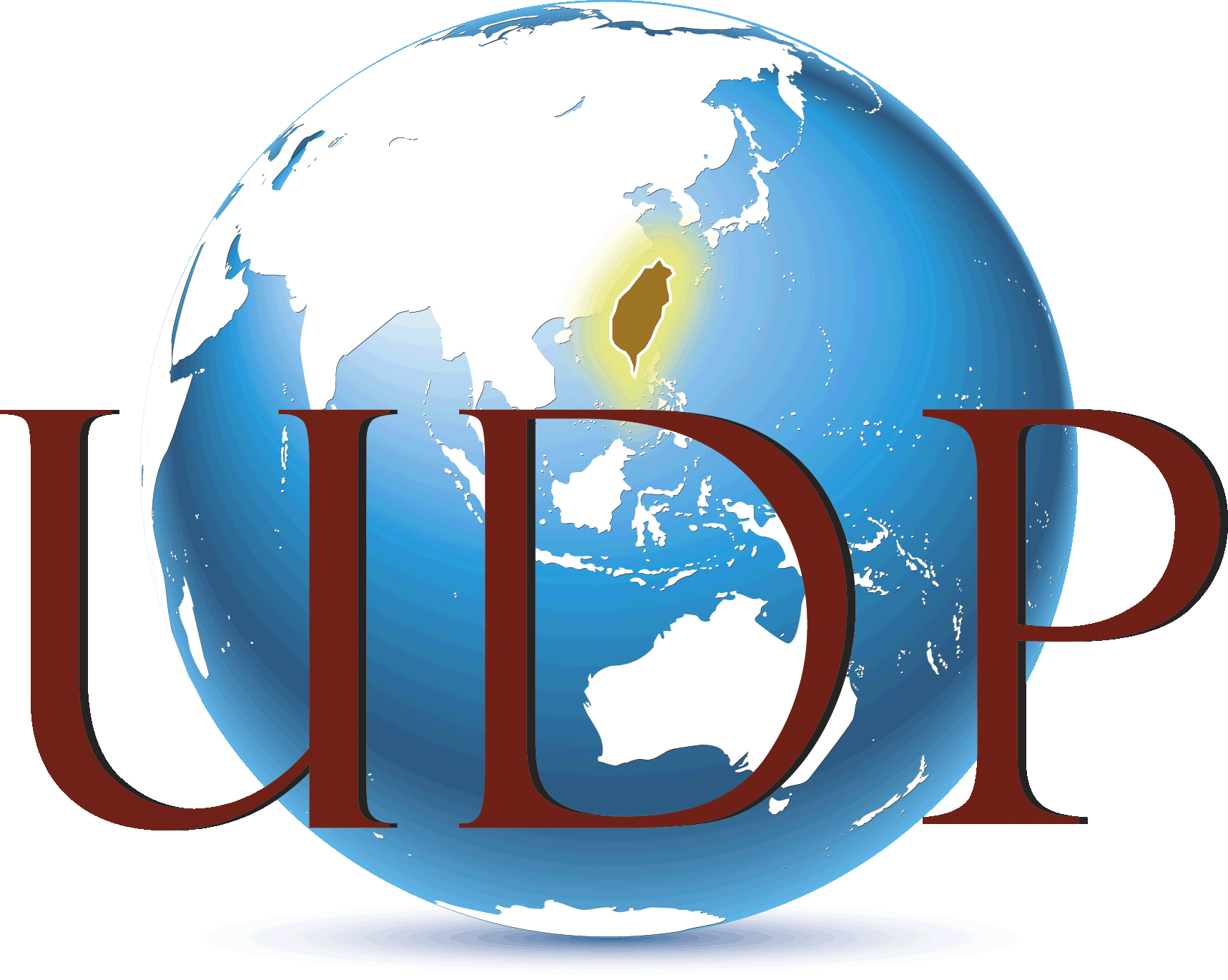 聯合百科電子出版有限公司
www.udpweb.com.tw
電話：02-2392-6108
19
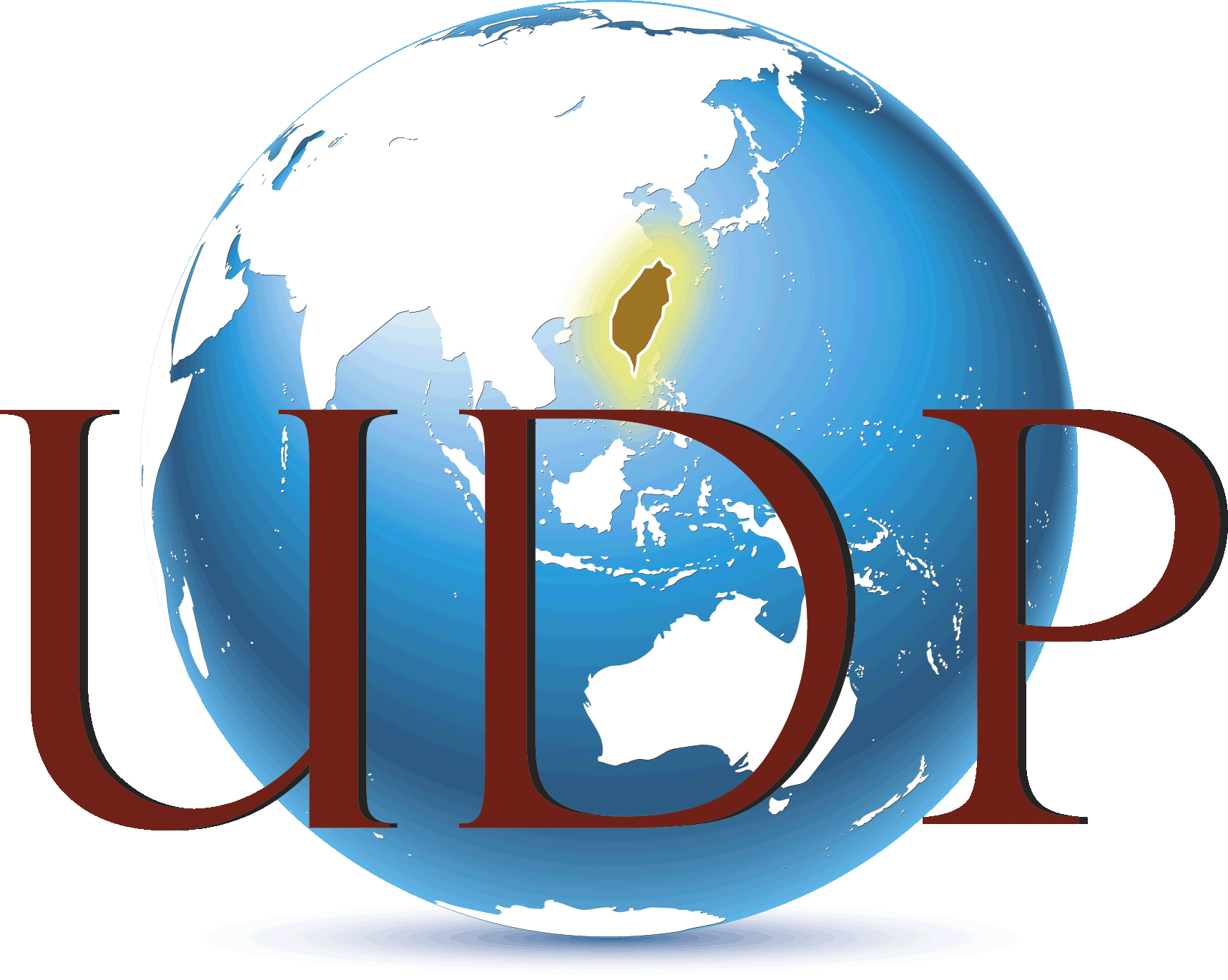